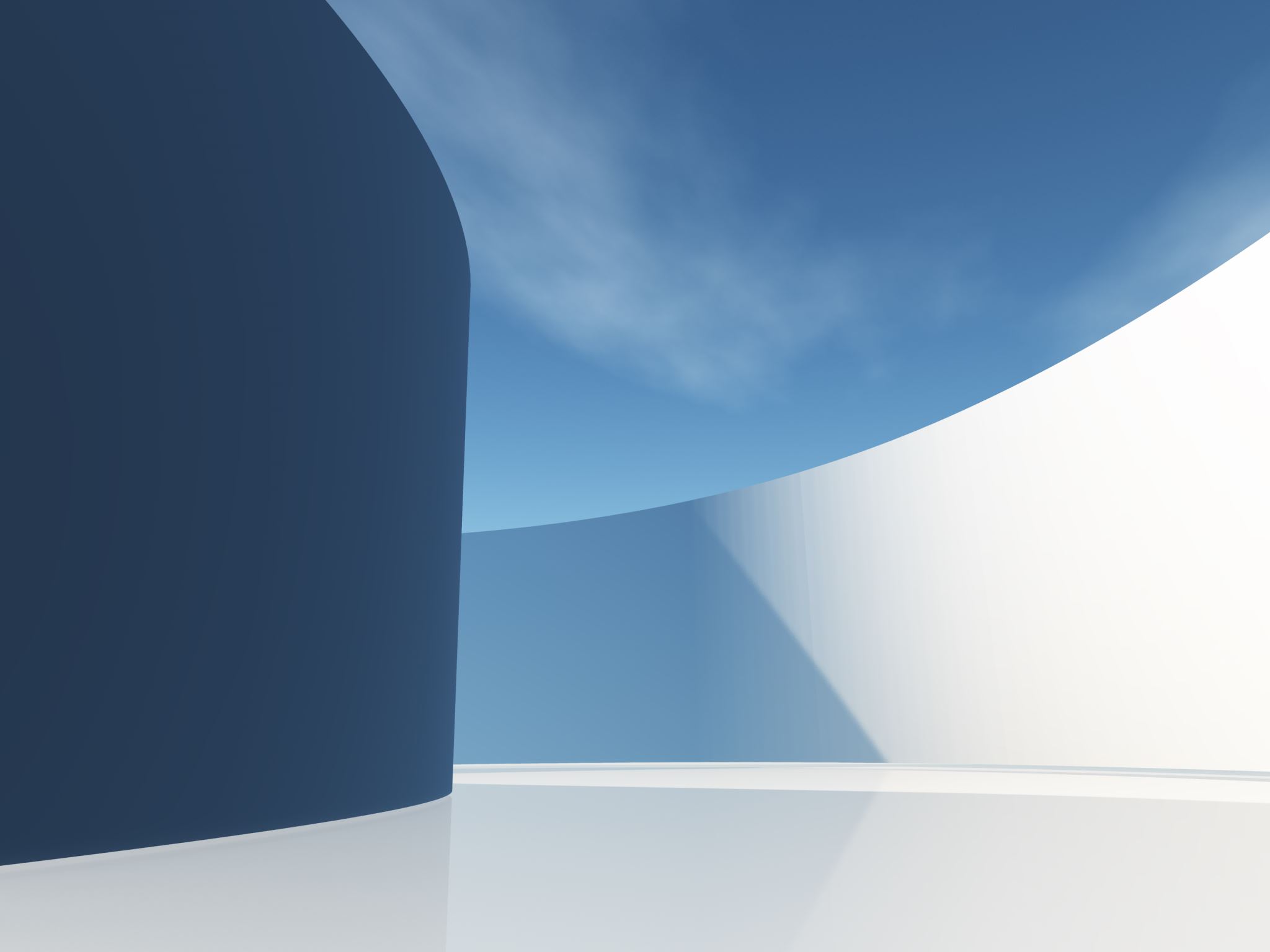 Odborná praxe
Natálie Vojtěchová
25508
Obsah
Federal – mogul s. r.o.
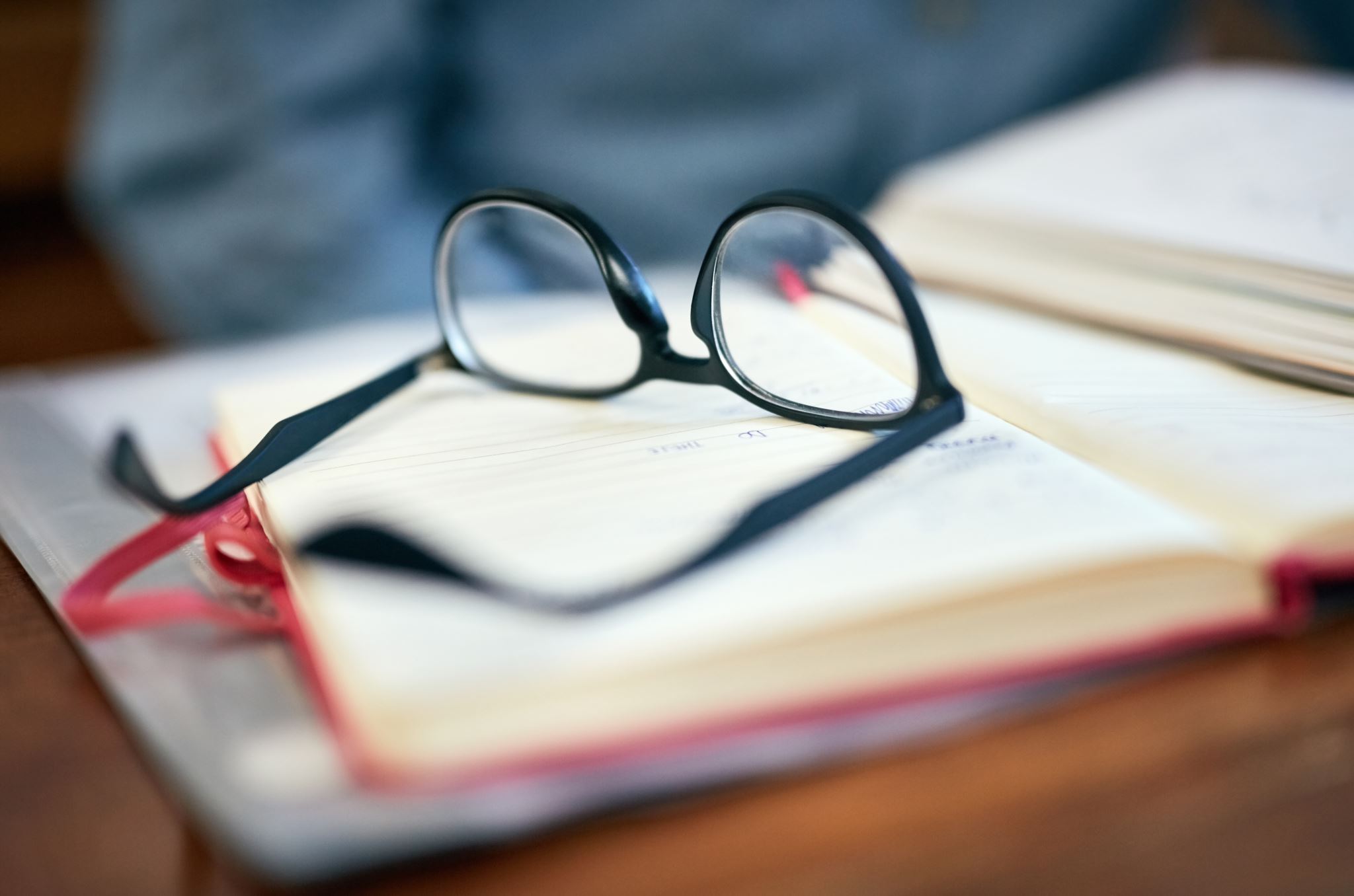 Náplň praxe
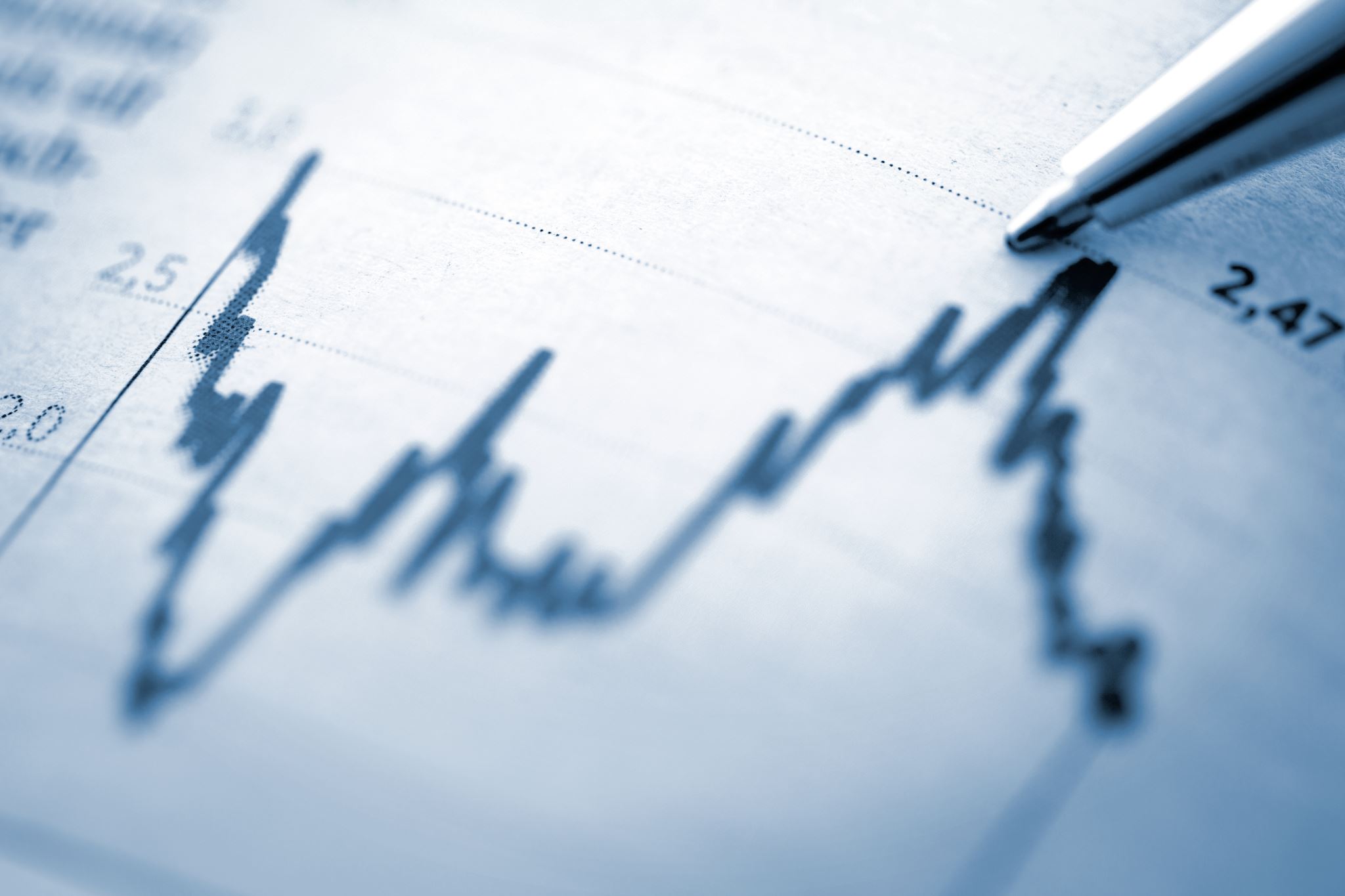 Finanční účetnictví
Účetní program
 SOX kontroly
Práce s fakturami
Zpracování dokladů pro audit
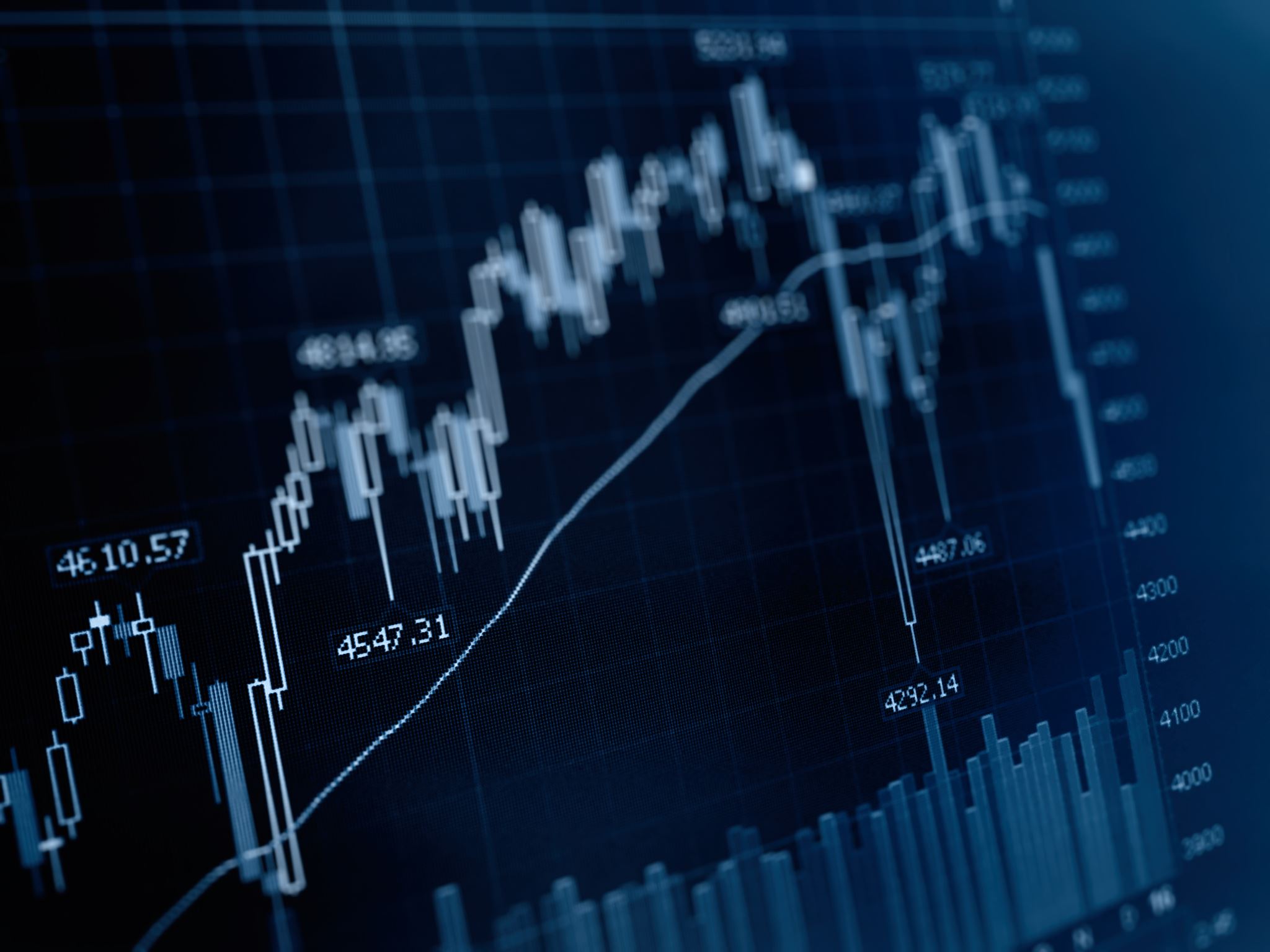 Finance podniku
Výkaz zisků a ztrát
Příprava finančních reportů pro audit
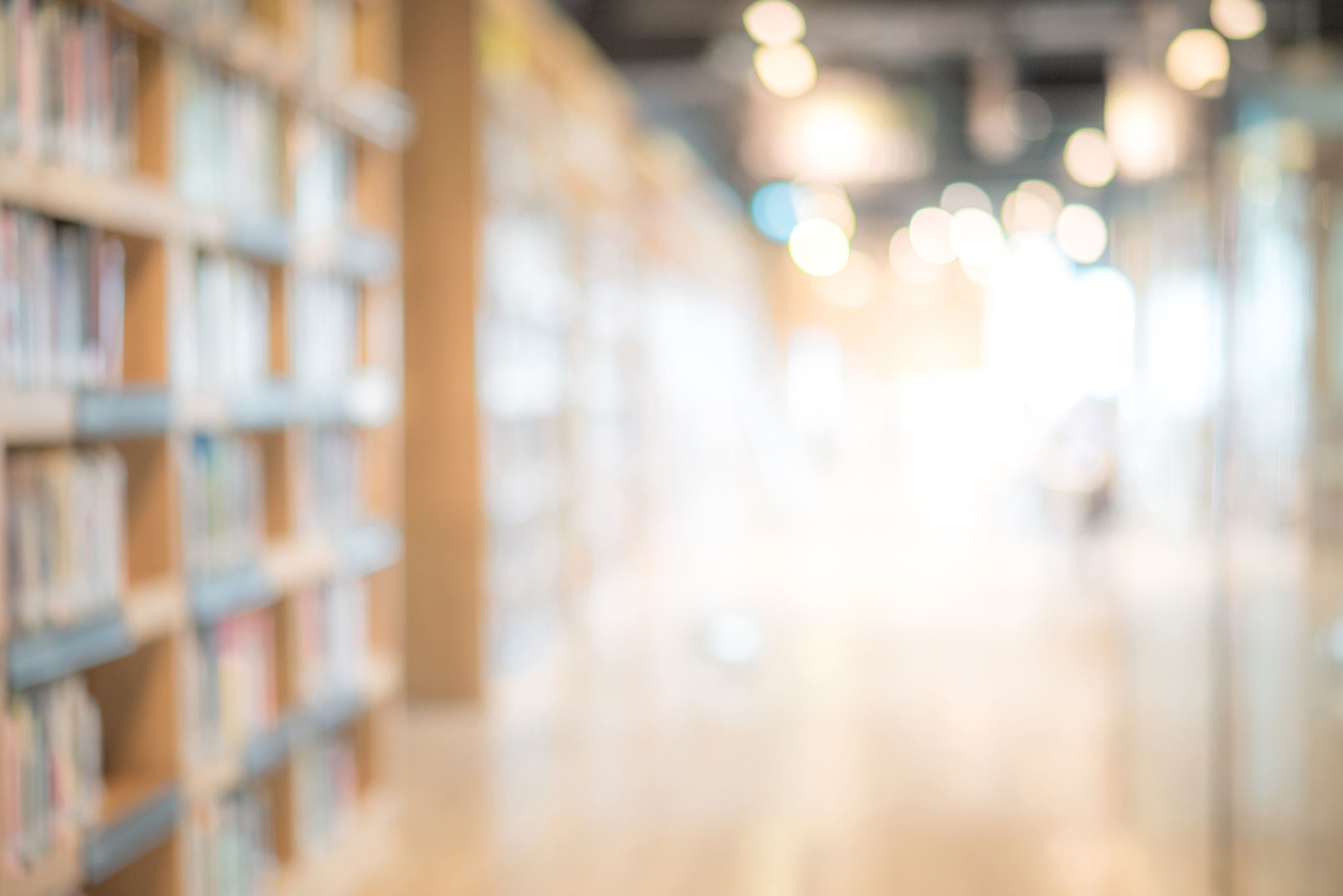 Personální oddělení
Školení ESG a prevence globálního novodobého otroctví
Účast na poradě
Administrativní práce
Motivace zaměstnanců
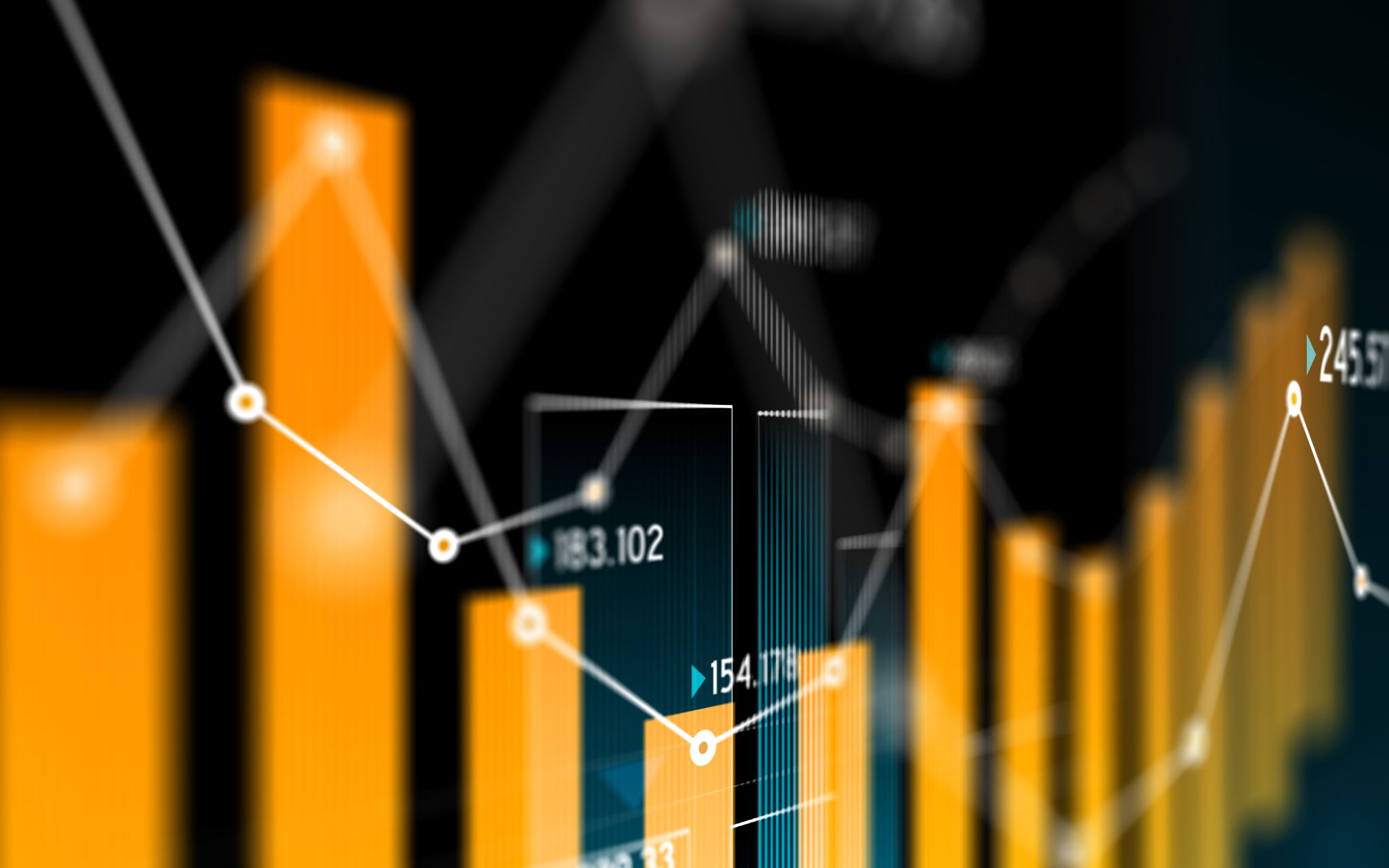 Marketing
Marketingový mix
Úprava webových stránek
Udržení zákazníků
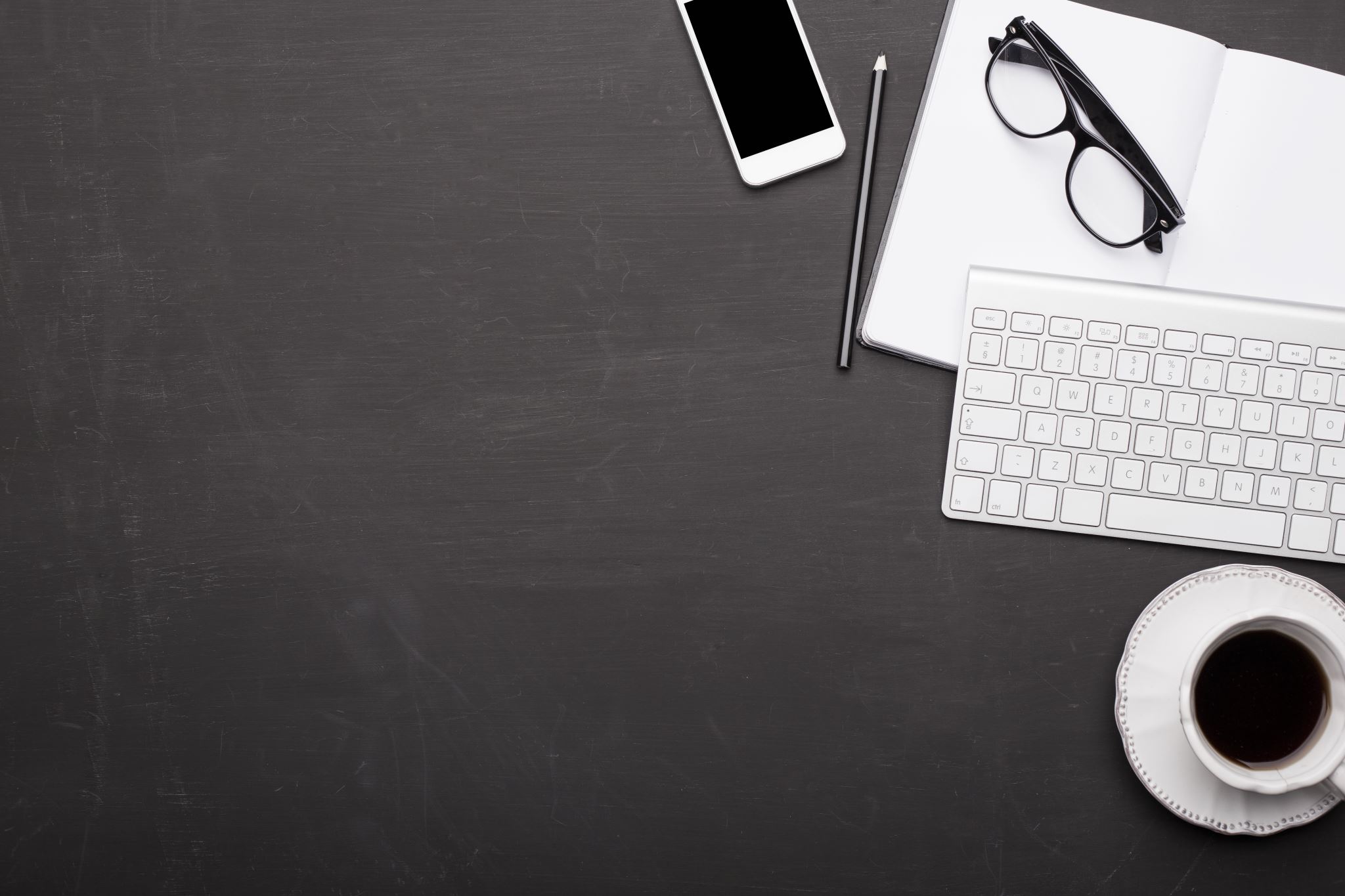 STRATEGICKÝ MANAGEMENT
Strategický cíl do roku 2035
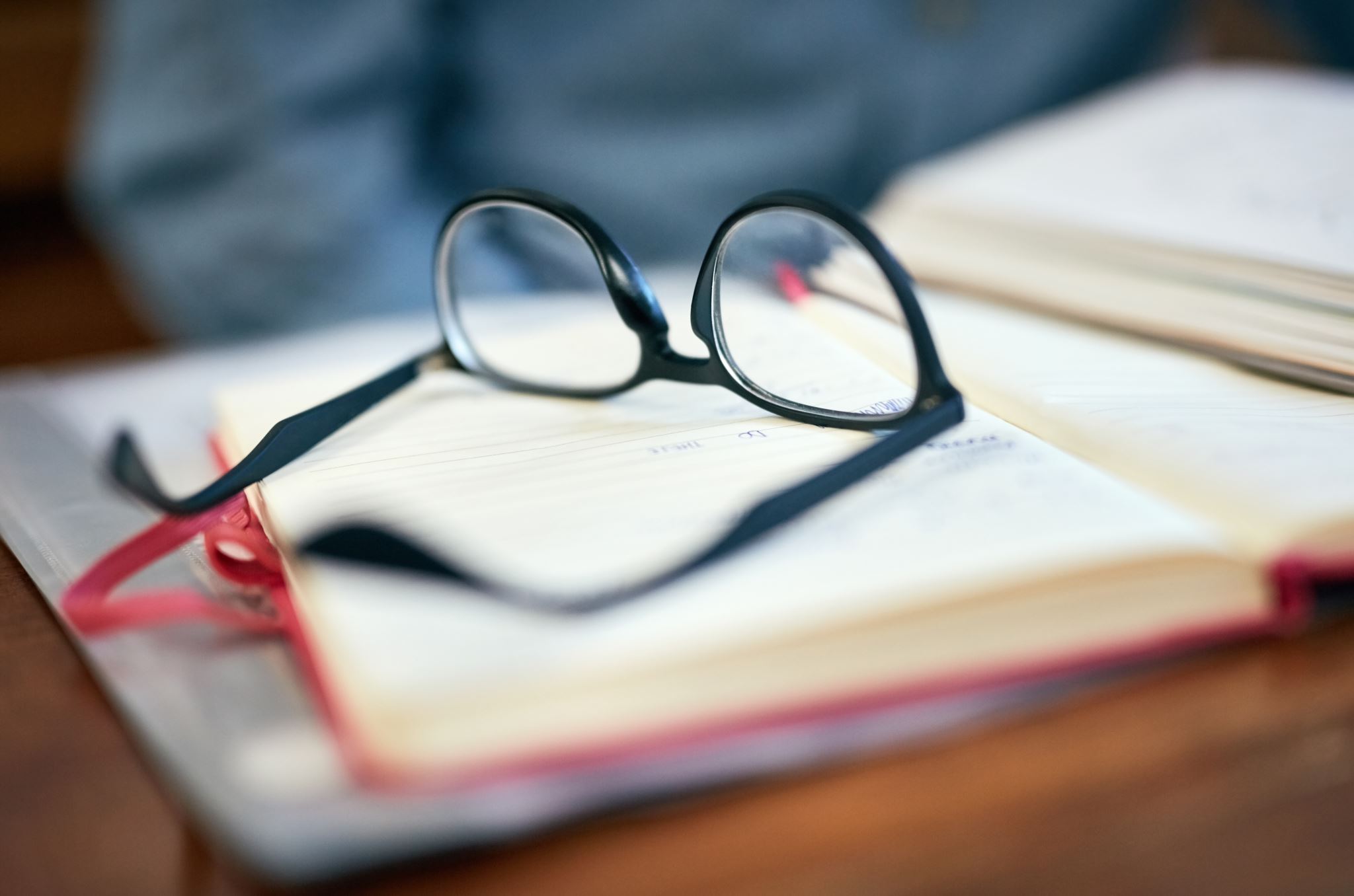 Zhodnocení praxe
Děkuji za pozornost